「聞き取り
　　クイズ」を
　　　　　しよう
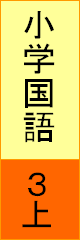 ８～１０ページ
取
と
り出す
道
路
ろ
回
転
てん
魚
屋
や
さん
問
もん
題
題
だい
名
木の
葉
は
番
号
ごう
Copyright (C) 2016/ 柏市教育委員会　 All Rights Reserved.